27-2
These materials are by the Kongki Ka Project and are made available to you under the terms of the Creative Commons Attribution ShareAlike license 4.0.
You have permission to share and redistribute these materials in any format and to make reasonable revisions and adaptations of this translation, provided that:
You include the above licence and source information.
If you redistribute these materials or create derivatives, you must distribute your contributions under the same license as the original.
 
The Holy Bible, Berean Standard Bible, BSB is produced in cooperation with Bible Hub, Discovery Bible, OpenBible.com, and the Berean Bible Translation Committee. This text of God's Word has been dedicated to the public domain.
 
Tibetan text is from the The Holy Bible in Modern Literary Tibetan, New Tibetan Bible translation.
This translation is made available under the terms of the Creative Commons Attribution-NonCommercial-NoDerivatives 4.0 International license.
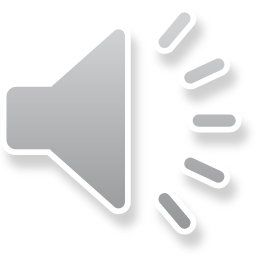 [Speaker Notes: Checked Kham
27 Rebuilding of the Temple
1. Cyrus tells Jews to rebuild the temple - Ezra 1:1-11 (Left Top)
2. The altar is built - Ezra 3:1-6 (Right Top)
3. The foundation of the Temple is laid - Ezra 3:7-13 (Right 2nd)
4. Construction of the Temple stops - Ezra 4:1-5, 24 (Right 3rd)
5. Haggai and Zechariah give prophecy and rebuilding resumes - Ezra 5:1-17 (Left
Center)
6. King Darius pays for all the construction - Ezra 6:1-14 (Left Center)]
ཨེས་སི་རཱ 3
སླར་ཡང་མཆོད་པ་འགོ་ཚུགས་པ།
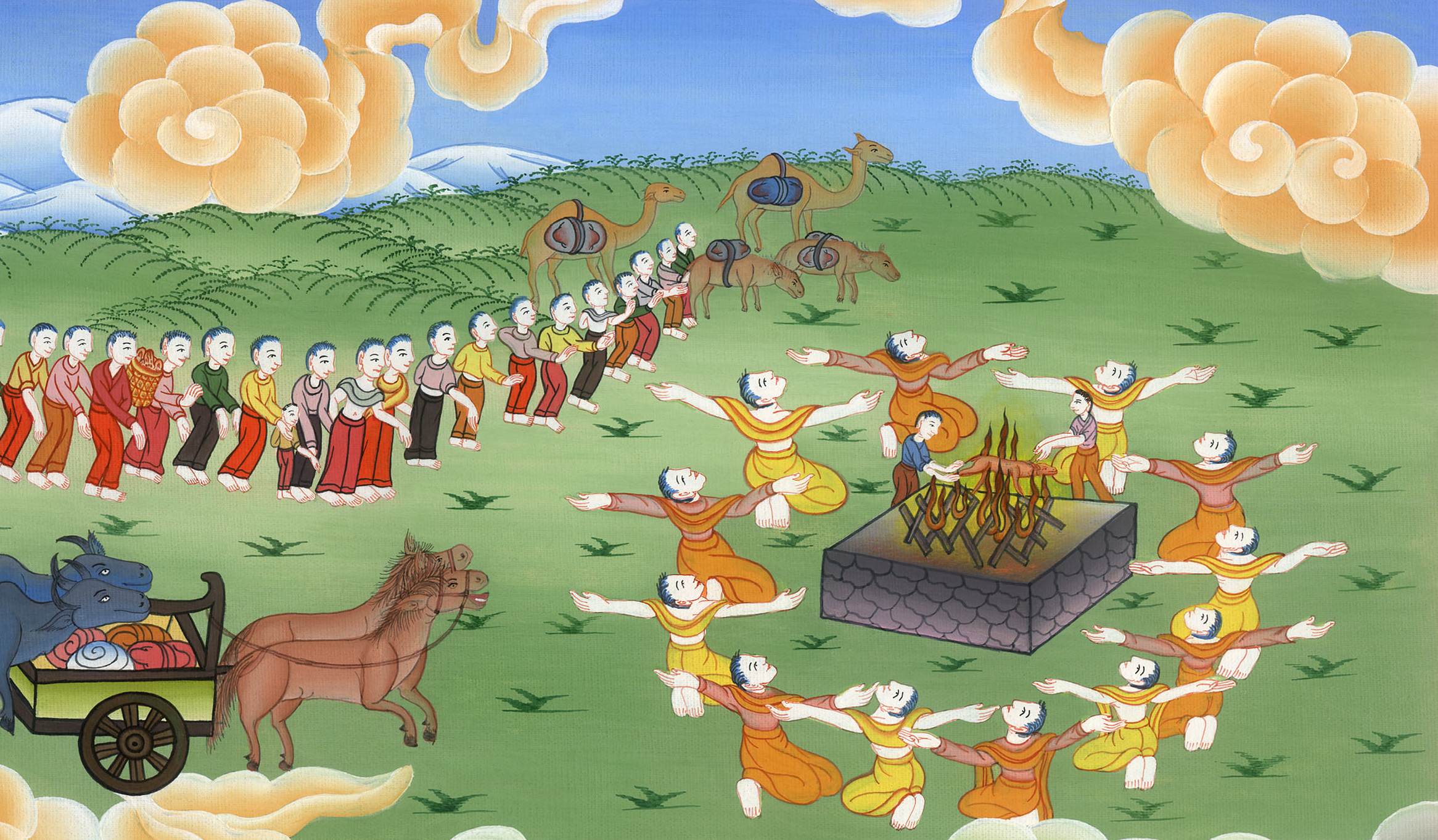 2. The altar is built - Ezra 2, 3:1-6 (Right Top)
ཨེས་སི་རཱ 3
སླར་ཡང་མཆོད་པ་འགོ་ཚུགས་པ།
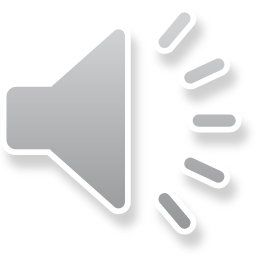 ཨེས་སི་རཱ 3
སླར་ཡང་མཆོད་པ་འགོ་ཚུགས་པ།
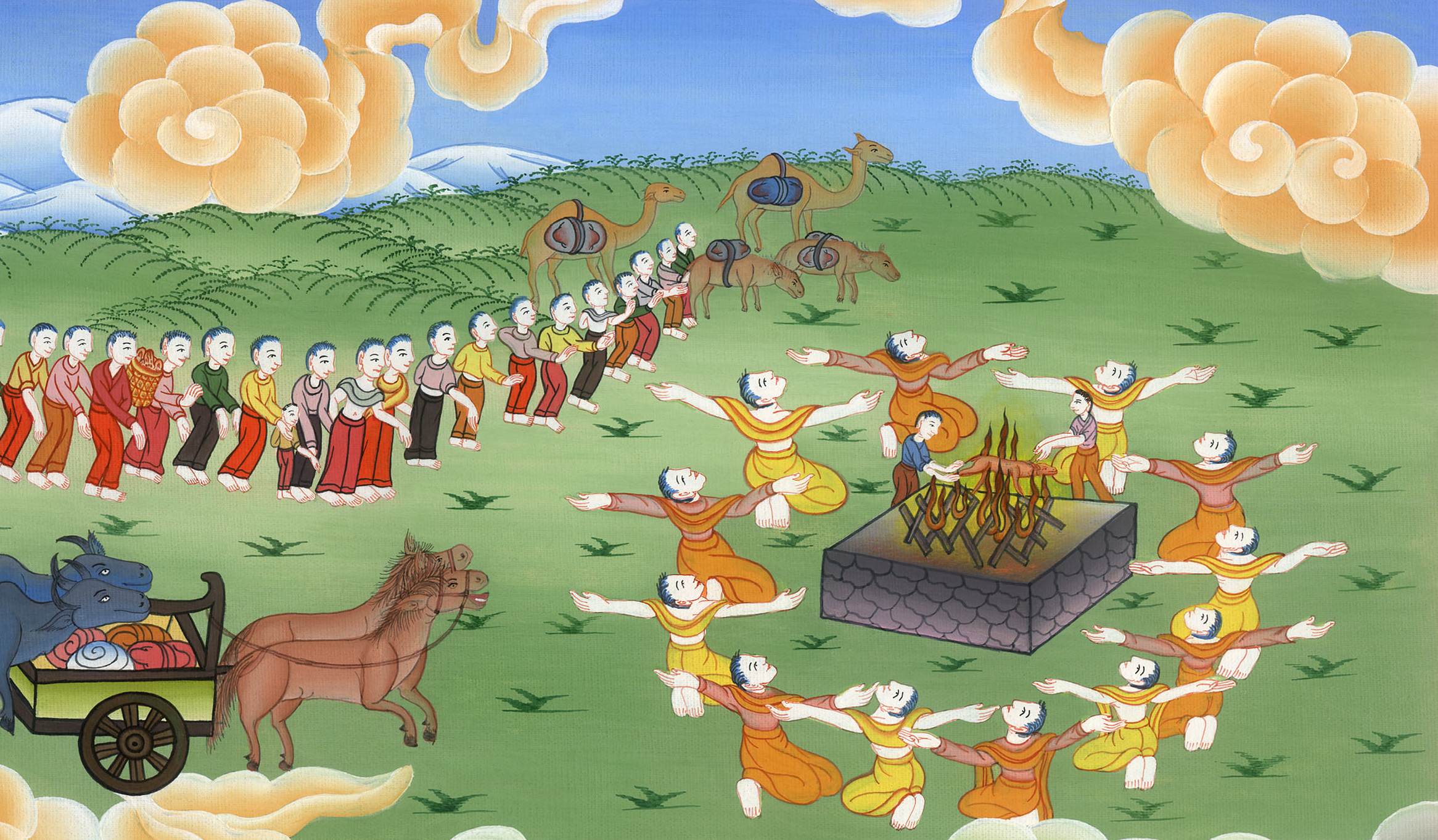 This work is licensed under a Creative Commons Attribution-ShareAlike 4.0 International License
1By the seventh month, the Israelites had settled in their towns, and the people assembled as one man in Jerusalem.
1དེ་ནས་ཟླ་བདུན་པ་ལོན་པའི་ཚེ། གྲོང་ཁྱེར་སོ་སོར་གནས་པའི་ཡེས་ར་ཨེལ་པ་རྣམས་ཡེ་རུ་སཱ་ལེམ་དུ་བློ་སེམས་གཅིག་མཐུན་ངང་མཉམ་དུ་འཛོམས་ཏེ།
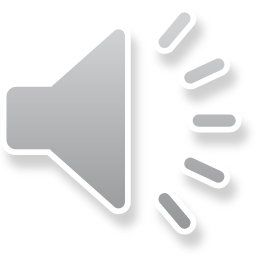 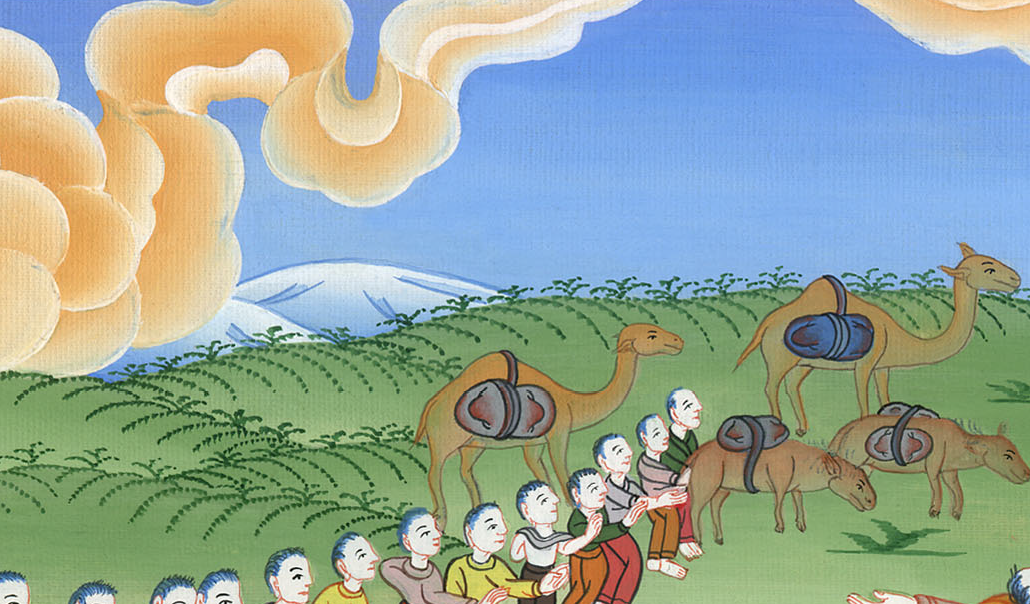 ཨེས་སི་རཱ 3:1
68When they arrived at the house of the Lord in Jerusalem, some of the heads of the families gave freewill offerings to rebuild the house of God on its original site.
68ཚོ་དཔོན་འགའ་ཤས་ཡེ་རུ་སཱ་ལེམ་དུ་དཀོན་མཆོག་ཡ་ཝཱེའི་མཆོད་ཁང་དུ་སླེབས་ཚེ། དཀོན་མཆོག་གི་མཆོད་ཁང་དེ་སྔའི་རྨང་གཞི་སྟེང་ཡང་བསྐྱར་བཞེང་བའི་ཕྱིར་དུ་རང་མོས་ཀྱིས་འབུལ་བ་ཕུལ།
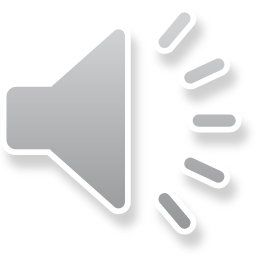 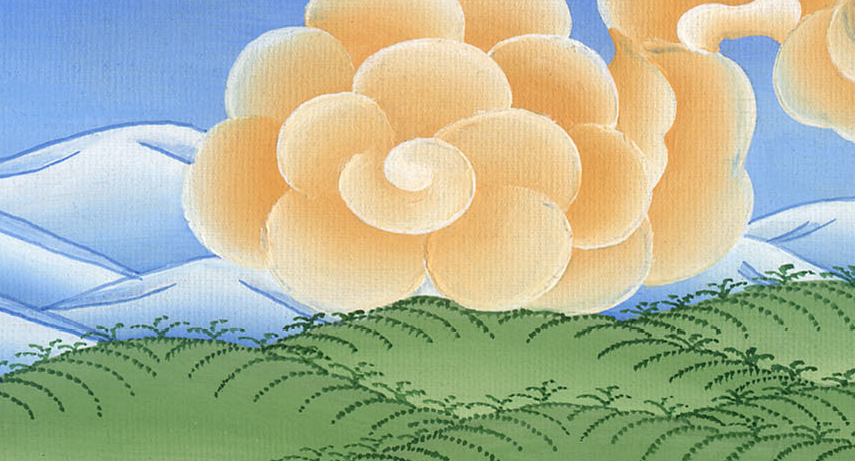 ཨེས་སི་རཱ 2:68
2Then Jeshua son of Jozadak  and his fellow priests, along with Zerubbabel son of Shealtiel and his associates, began to build the altar of the God of Israel to sacrifice burnt offerings on it, as it is written in the Law of Moses the man of God.
2ཡོ་ཚ་དག་གི་བུ་ཡེ་ཤུ་ཨ་དང་། ཁོའི་སྤུན་མཆོད་དཔོན་རྣམས་དང་། ཞིད་ཨལ་ཐེ་ཨེལ་གྱི་བུ་ཟེ་རུ་པཱ་པེལ་དང་། ཁོའི་སྤུན་རྣམས་ཡོང་ནས་དཀོན་མཆོག་གི་སྐྱེས་བུ་མོ་ཤེའི་བཀའ་ཁྲིམས་ནང་བཀོད་པ་བཞིན་དུ། སྦྱིན་སྲེག་གི་མཆོད་པ་འབུལ་ཕྱིར་ཡེས་ར་ཨེལ་གྱི་དཀོན་མཆོག་གི་མཆོད་ཁྲི་བཞེངས་སོ། །
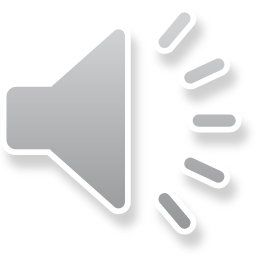 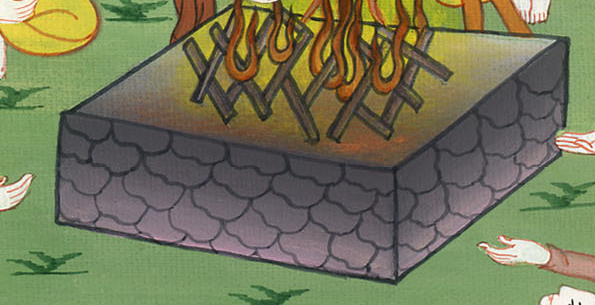 ཨེས་སི་རཱ 3:2
3They set up the altar on its foundation and sacrificed burnt offerings on it to the Lord—both the morning and evening burnt offerings—even though they feared the people of the land.
3ཁོ་ཚོ་ཡུལ་མི་རྣམས་ལ་འཇིགས་པས། མཆོད་ཁྲི་དེ་སྔར་གནས་སུ་བཞེངས་ནས་དཀོན་མཆོག་ཡ་ཝཱེ་ལ་ནངས་དགོང་སྦྱིན་སྲེག་གི་མཆོད་པ་ཕུལ་བ་དང་།
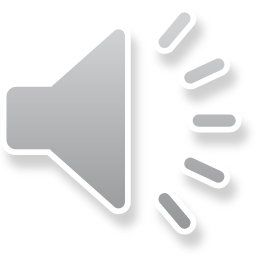 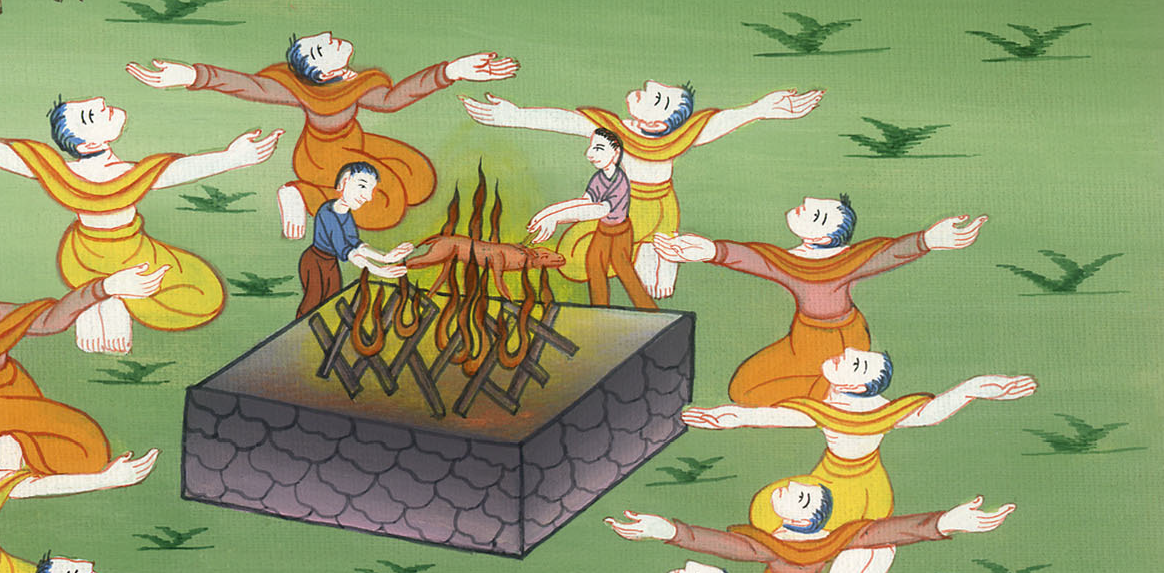 ཨེས་སི་རཱ 3:3
4They also celebrated the Feast of Tabernacles  in accordance with what is written, and they offered burnt offerings daily based on the number prescribed for each day.
4དེ་ཚོས་ལམ་སྲོལ་ལྟར་སྲུང་སྐྱོབས་ཀྱི་དུས་ཆེན་སྲུང་བརྩི་ཞུས་ཤིང། ཉིན་དེར་དགོས་པའི་མཆོད་པ་ཉིན་ལྟར་ཕུལ་བ་དང།
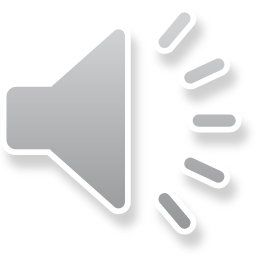 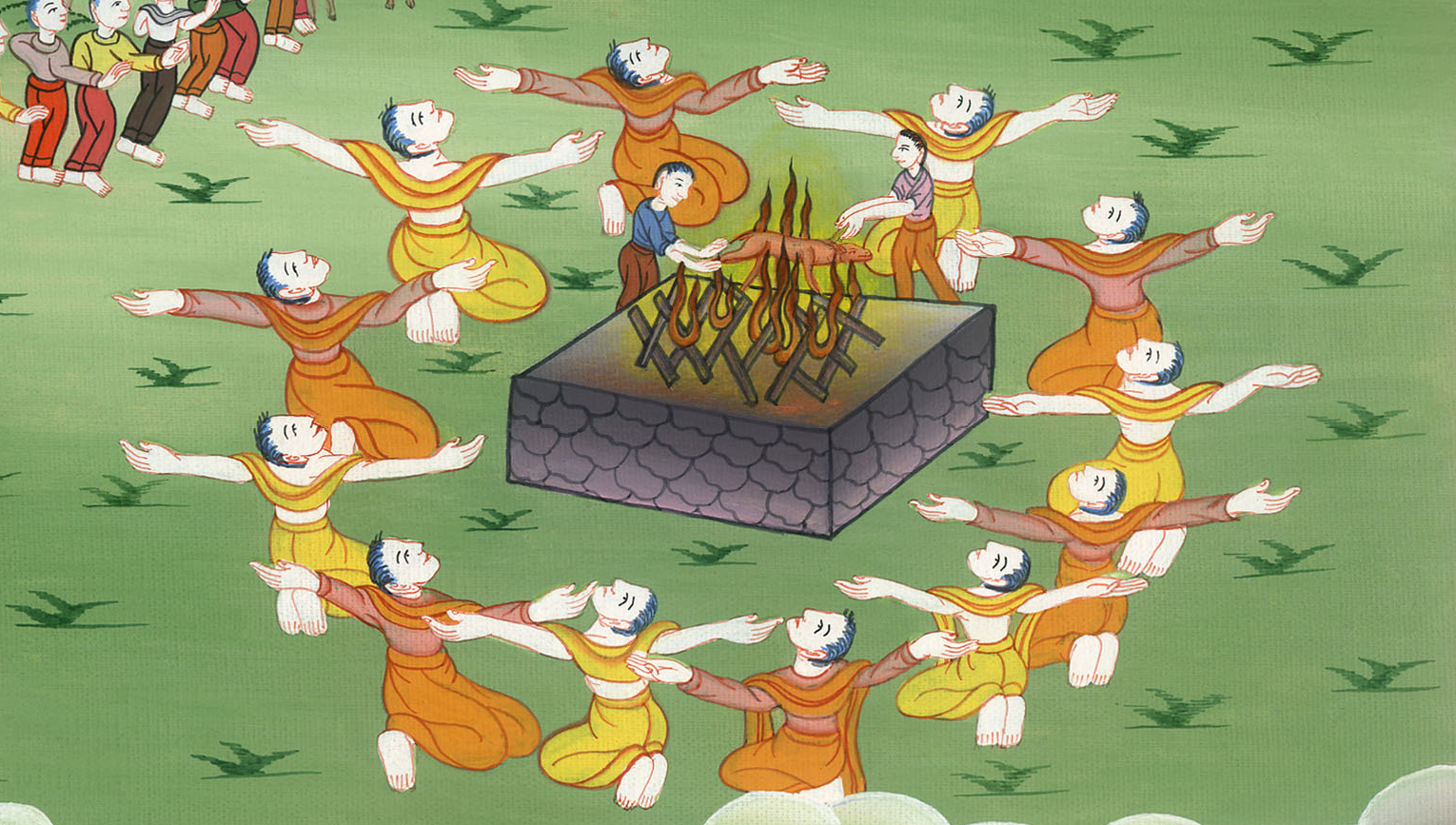 ཨེས་སི་རཱ 3:4
5After that, they presented the regular burnt offerings and those for New Moons and for all the appointed sacred feasts of the Lord, as well as all the freewill offerings brought to the Lord.
5ཡང་དེའི་རྗེས་སུ་དུས་རྒྱུན་གྱི་སྦྱིན་སྲེག་གི་མཆོད་པ་ཕུལ་བ་དང་། ཚེས་གཅིག་གི་མཆོད་པ་དང་དཀོན་མཆོག་ཡ་ཝཱེའི་དམ་པར་བྱས་པའི་དུས་ཆེན་གྱི་མཆོད་པ་དང་། ཡང་མི་རེ་རེས་དཀོན་མཆོག་ཡ་ཝཱེའི་ཕྱིར་ཡིད་མོས་མཆོད་པ་ཕུལ།
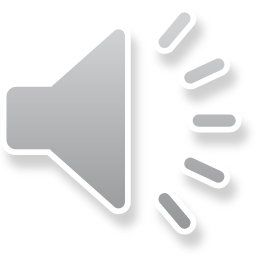 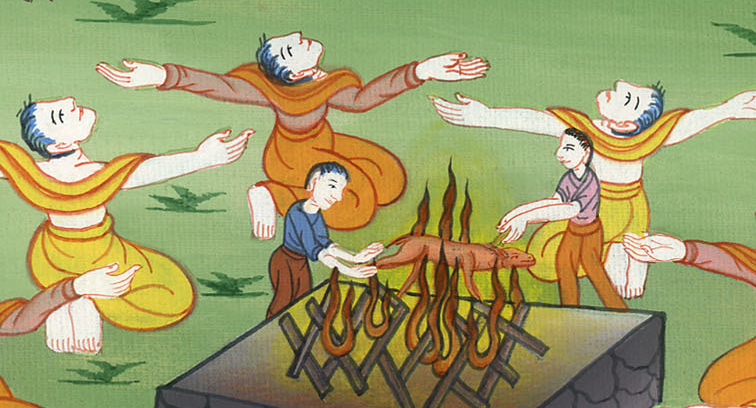 ཨེས་སི་རཱ 3:5
6On the first day of the seventh month, the Israelites began to offer burnt offerings to the Lord, although the foundation of the temple of the Lord had not been laid.
6ཟླ་བདུན་པའི་ཚེས་གཅིག་ཉིན་ནས་བཟུང་དཀོན་མཆོག་ཡ་ཝཱེའི་མཆོད་ཁང་གི་རྨང་གཞི་ད་དུང་བཏིངས་མེད་ན་ཡང་། ཁོ་རྣམས་ཀྱིས་དཀོན་མཆོག་ཡ་ཝཱེ་ལ་སྦྱིན་སྲེག་གི་མཆོད་པ་འབུལ་བའི་འགོ་བརྩམས།
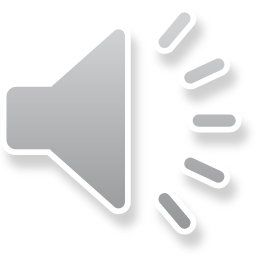 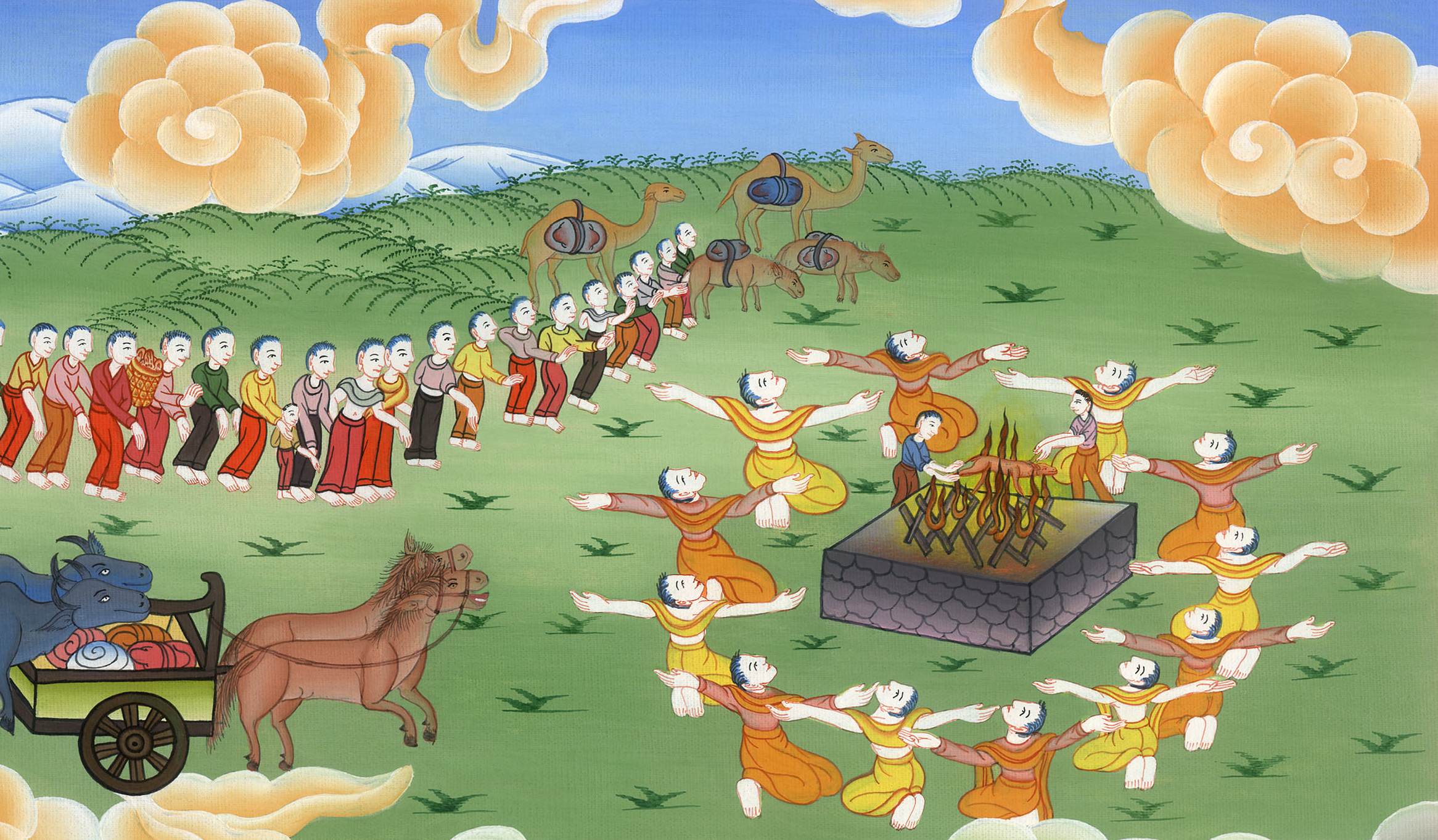 ཨེས་སི་རཱ 3:6